Презентація на тему:“Засади кримінального процесу”
Виконала: 
студентка групи П3-д кж
Опря Г.В.
План
Вступ

1. Поняття, значення і класифікація засад кримінального провадження.

2. Конституційні засади кримінального провадження.

3. Спеціальні засади кримінального провадження та їх характеристика.

Висновок

Рекомендовані нормативні акти та література
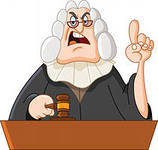 Вступ
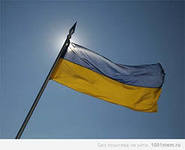 При вивченні цієї теми потрібно мати на увазі, що вона є однією з основних тем з курсу кримінального процесу. Складнощі у засвоєні питань теми у студентів можуть виникнути через великий обсяг правової інформації, що зумовлено дискусійними поглядами науковців на природу засад кримінального судочинства, визначення їх поняття і системи, в яку відповідно до Кримінального процесуального кодексу від 13 квітня 2012 року віднесено двадцять дві засади.
		Слід уяснити, що засади (принципи) виражають домінуючі в державі політичні та правові ідеї, які стосуються завдань, способу формування і здійснення кримінального судочинства, тобто положення, які визначають головні, найважливіші моменти устрою й діяльності суб'єктів кримінального судочинства. Порушення будь-якої з засад означає незаконність рішення в справі та обов'язково тягне за собою його скасування.
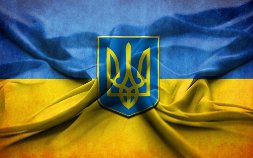 1. Поняття, значення і класифікація засад кримінального провадження.
Засади кримінально-процесуального права – це закріплені в правових нормах вихідні положення, що відбивають панівні в державі політичні та правові ідеї і визначають сутність організації і діяльності компетентних державних органів щодо досудового розслідування і судового розгляду кримінальних справ.
		Ознаки засад кримінально-процесуального права: 
 1)вони втілені у формі правових норм. Не можна вважати принципами ті наукові та політичні ідеї, що не дістали відображення у нормах права; 
 2)норми-принципи є не вивідними, а навпаки – із них виводяться всі інші норми кримінально-процесуального права (які перебувають «під нормами-принципами»);
 3)вони є найзагальнішими, фундаментальними правовими положеннями; 
 4)на їх основі побудована і діє вся кримінально-процесуальна система (ця ознака принципів характеризує процес із середини);
 5)вони характеризують кримінальний процес у цілому – ззовні;
 6)норми-принципи діють на всіх або на більшості стадій кримінального процесу і обов'язково в його центральній стадії – судовому розгляді кримінальної справи;
 7)порушення одного принципу, як правило, призводить до порушення інших принципів і тим самим до порушення законності при провадженні у кримінальній справі; 
 8)недотримання хоча б одного принципу спричиняє скасування прийнятих у справі рішень та інші негативні наслідки.
		Кожна ознака і всі вони в цілому підкреслюють загальність положень, що є засадами кримінально-процесуального права. Однак у літературі триває полеміка вчених щодо наявності або відсутності специфічних загальних правових положень (засад), притаманних для окремих стадій.
Значення засад кримінально-процесуального права полягає в тому, що вони є: 

1)гарантією дотримання прав і законних інтересів особи в кримінальному процесі; 
2)гарантією прийняття законних і обґрунтованих рішень у кримінальній справі; 
3)вихідними положеннями для тлумачення окремих кримінально-процесуальних норм;
 4)засобом, завдяки якому досягається упорядкованість у розв’язанні питань, щодо яких є прогалини в праві, та у випадках застосування кримінально-процесуального права за аналогією; 
5)підґрунтям для вирішення всіх суперечностей, що виникають під час провадження у кримінальній справі.
Класифікація
За юридичною силою джерела, в якому їх закріплено: -         
 конституційні – в Конституції України (головним чином у розділі 2 та в ст. 129);
 спеціальні (інші) – в інших законах, передусім, у КПК. 
Поділ засад процесу на конституційні та спеціальні зовсім не означає, що одні із
них (конституційні) є головними, а інші (спеціальні) – другорядними. Всі вони
мають у кримінальному процесі однакові юридичну силу і значення.
 Залежно від поширеності на функціональні частини кримінально
процесуальної діяльності розрізняють засади:        
  обвинувачення (переслідування); 
  захисту; 
  правосудця (вирішення справи). 
Залежно від поширеності на галузі права засади поділяють на: 
 загальноправові, тобто ті, що діють у всіх галузях права (наприклад, засада законності), але виявляються з певними особливостями в кримінально-процесуальному праві; -         
міжгалузеві – діють у кількох галузях права (наприклад, засада змагальності) і також по-особливому – в кримінально-процесуальному праві; -     
  галузеві – діють лише в межах кримінального процесу (наприклад, засада розумності строків). 
Залежно від організаційної побудови кримінального процесу засади поділяють на: 
 суто організаційні (наприклад, призначення слідчих і прокурорів, централізація та єдиноначальність у системі органів прокуратури, виборність і призначення суддів тощо) 
  організаційно-функціональні (наприклад, засада одноособовості і колегіальності, нагляду вищестоящих суддів за судовою діяльністю нижчестоящих) 
 функціональні, суто кримінально-процесуальні (наприклад, засада презумпції невинуватості, змагальності тощо).
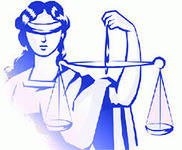 2. Конституційні засади кримінального провадження.
Засада верховенства права - це кримінально-процесуальне положення, яке полягає в тому, що людина, її права та свободи визнаються найвищими цінностями та визначають зміст і спрямованість діяльності держави. Дана засада закріплена в ст. 8 Конституції України та ст. 8 КПК. Відповідно до ст. 8 Конституції України, в Україні визнається і діє принцип верховенства права. Конституція України має найвищу юридичну силу. Закони та інші нормативно-правові акти приймаються на основі Конституції України і повинні відповідати їй. Норми Конституції України є нормами прямої дії. Звернення до суду для захисту конституційних прав і свобод людини і громадянина безпосередньо на підставі Конституції України гарантується.
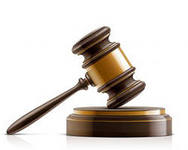 3. Спеціальні засади кримінального провадження та їх характеристика.
Засада публічності закріплена в ст. 25 КПК України та передбачає, що прокурор, слідчий зобов'язані в межах своєї компетенції розпочати досудове розслідування в кожному випадку безпосереднього виявлення ознак кримінального правопорушення (за виключенням випадків, коли кримінальне провадження може бути розпочате лише на підставі заяви потерпілого) або в разі надходження заяви про вчинення кримінального правопорушення, а також вжити всіх передбачених законом заходів для встановлення події кримінального правопорушення та особи, яка його вчинила.
		Засада публічності кримінального процесу проявляється: як вимога закону до державних органів, що уповноважені здійснювати кримінальне судочинство, вести процес від імені держави (ех оffiсіо); як вимога закону до цих органів керуватися законом, діяти в межах своїх повноважень на виконання поставлених завдань за власною ініціативою, в інтересах держави, незалежно від інтересів, бажань та уподобань будь-яких інших державних органів, службових осіб, політичних партій і громадських організацій, окремих громадян; заінтересовані громадяни та організації мають право звертатися до уповноважених державних органів за захистом своїх прав та законних інтересів, що охороняються законом, а останні зобов'язані вжити заходи щодо захисту їхніх прав та законних інтересів.	
		Засада безпосередності дослідження показань, речей і документів передбачає, що суд досліджує докази безпосередньо. Показання учасників кримінального провадження суд отримує усно. Не можуть бути визнані доказами відомості, що містяться в показаннях, речах і документах, які не були предметом безпосереднього дослідження суду, крім випадків, передбачених КПК.
Засада розумних строків полягає в тому, що під час кримінального провадження кожна процесуальна дія або процесуальне рішення повинні бути виконані або прийняті у розумні строки. Розумними вважаються строки, що є об'єктивно необхідними для виконання процесуальних дій та прийняття процесуальних рішень. Розумні строки не можуть перевищувати передбачені КПК строки виконання окремих процесуальних дій або прийняття окремих процесуальних рішень (ч.1 ст. 28 КПК).
		Проведення досудового розслідування у розумні строки забезпечує прокурор, слідчий суддя (в частині строків розгляду питань, віднесених до його компетенції), а судового провадження – суд.	Підозрюваний, обвинувачений, потерпілий мають право на звернення до прокурора, слідчого судді або суду з клопотанням, в якому викладаються обставини, що обумовлюють необхідність здійснення кримінального провадження (або окремих процесуальних дій) у більш короткі строки, ніж ті, що передбачені КПК.
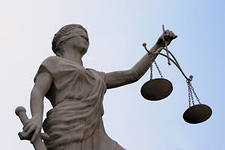 Висновок
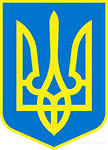 Побудова правової держави в Україні висуває на передній план завдання щодо забезпечення прав та законних інтересів громадян, верховенства закону у всіх сферах державного та громадського життя. У галузях чинного законодавства засади кримінального провадження повинні чітко нормативно закріпленні, оскільки вони є однією із гарантій кримінального процесу, за допомогою яких і забезпечуються захист прав і законних інтересів людей.	
		До засад кримінального провадження належать: 1) верховенство права; 2) законність; 3) рівність перед законом і судом; 4) повага до людської гідності; 5) забезпечення права на свободу та особисту недоторканність; 6) недоторканність житла чи іншого володіння особи; 7) таємниця спілкування; 8) невтручання у приватне життя; 9) недоторканність права власності; 10) презумпція невинуватості та забезпечення доведеності вини; 11) свобода від самовикриття та право не свідчити проти близьких родичів та членів сім'ї; 12) заборона двічі притягувати до кримінальної відповідальності за одне і те саме правопорушення; 13) забезпечення права на захист; 14) доступ до правосуддя та обов’язковість судових рішень; 15) змагальність сторін та свобода в поданні ними суду своїх доказів і у доведенні перед судом їх переконливості ; 16) безпосередність дослідження показань, речей і документів; 17) забезпечення права на оскарження процесуальних рішень, дій чи бездіяльності; 18) публічність; 19) диспозитивність; 20) гласність і відкритість судового провадження та його повне фіксування технічними засобами; 21) розумність строків; 22) мова, якою здійснюється кримінальне провадження.
		
		Всі засади кримінального провадження пов'язані між собою, постійно взаємодіють, але це не означає, що одні з них «підкоряються» іншим, оскільки є засади, котрі є лише гарантіями здійснення інших засад, а є такі, котрі випливають з інших засад. Тільки реалізація всіх засад у їх сукупності, в системі, у взаємозв'язку може сприяти виконанню завдань кримінального судочинства